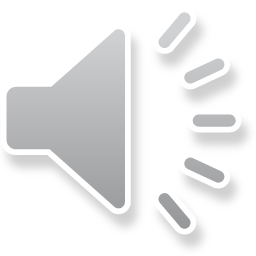 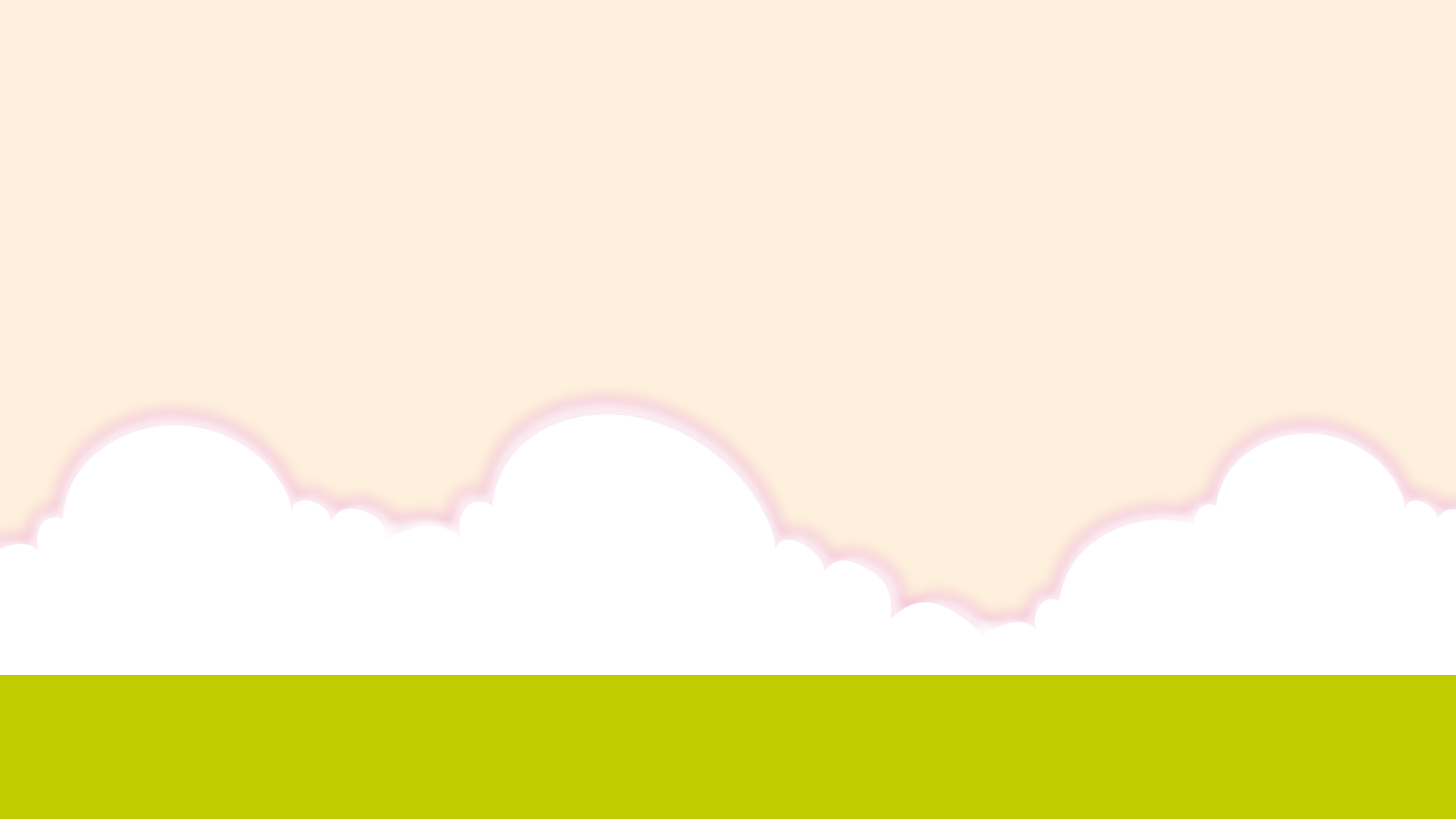 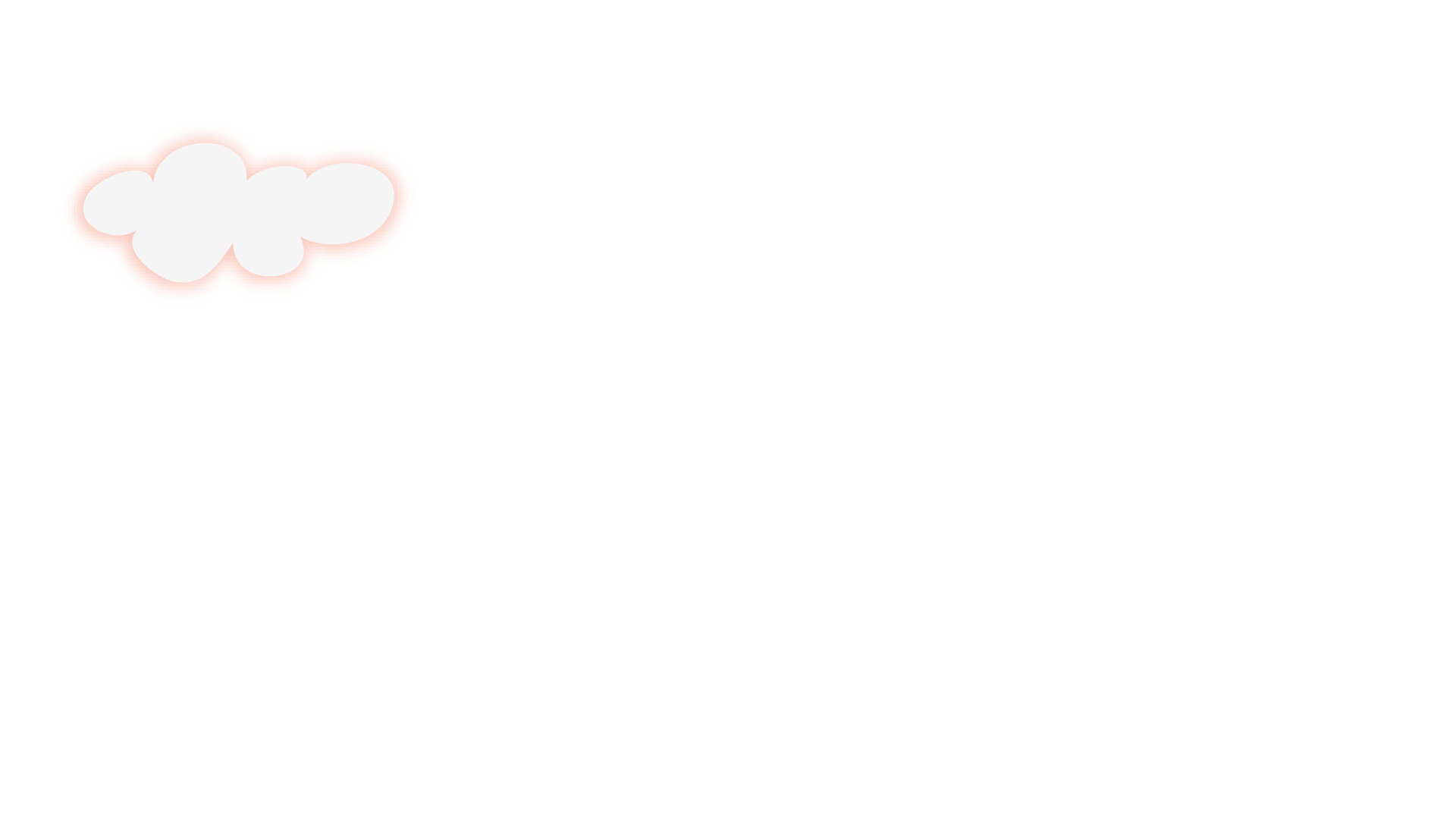 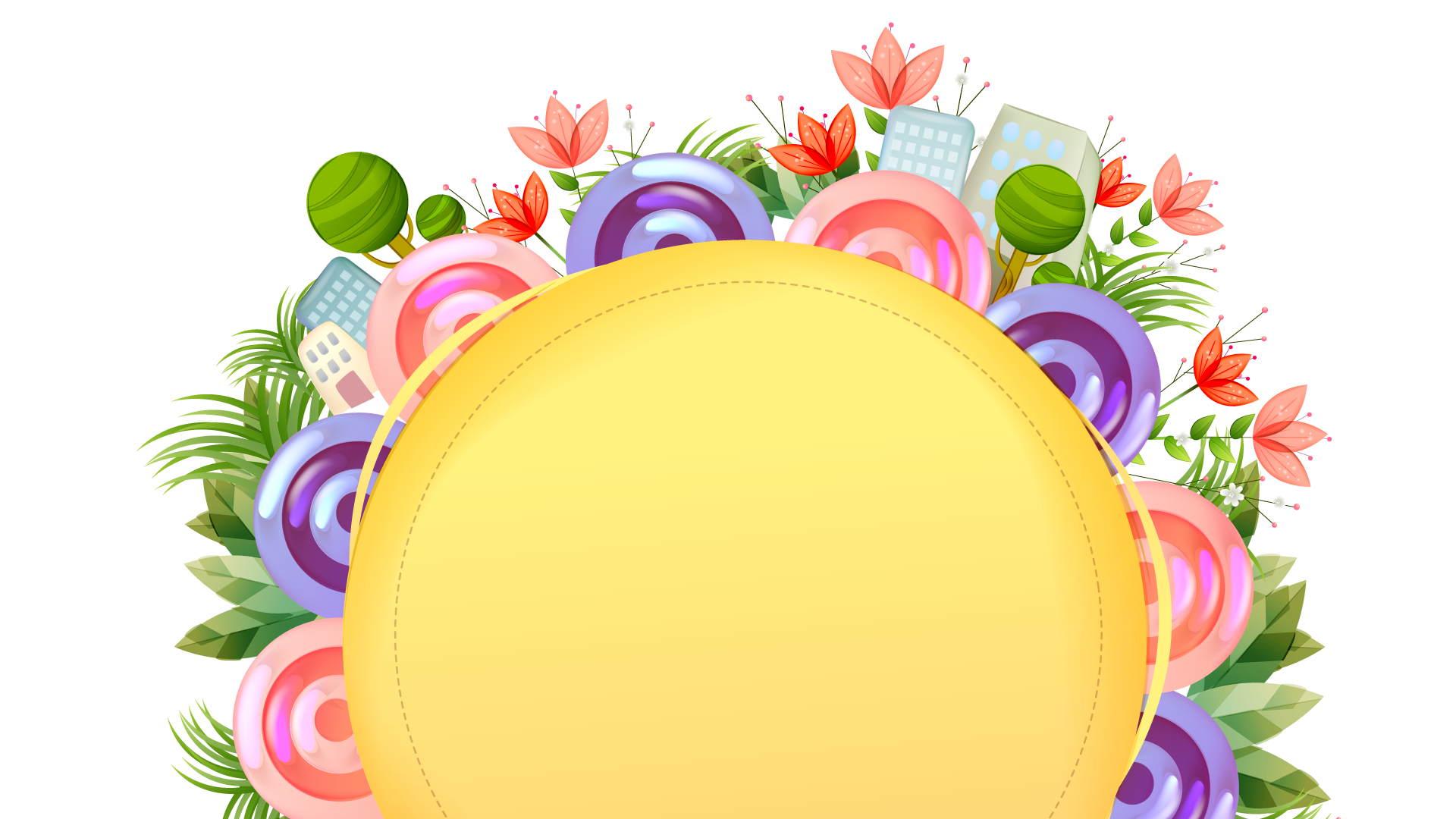 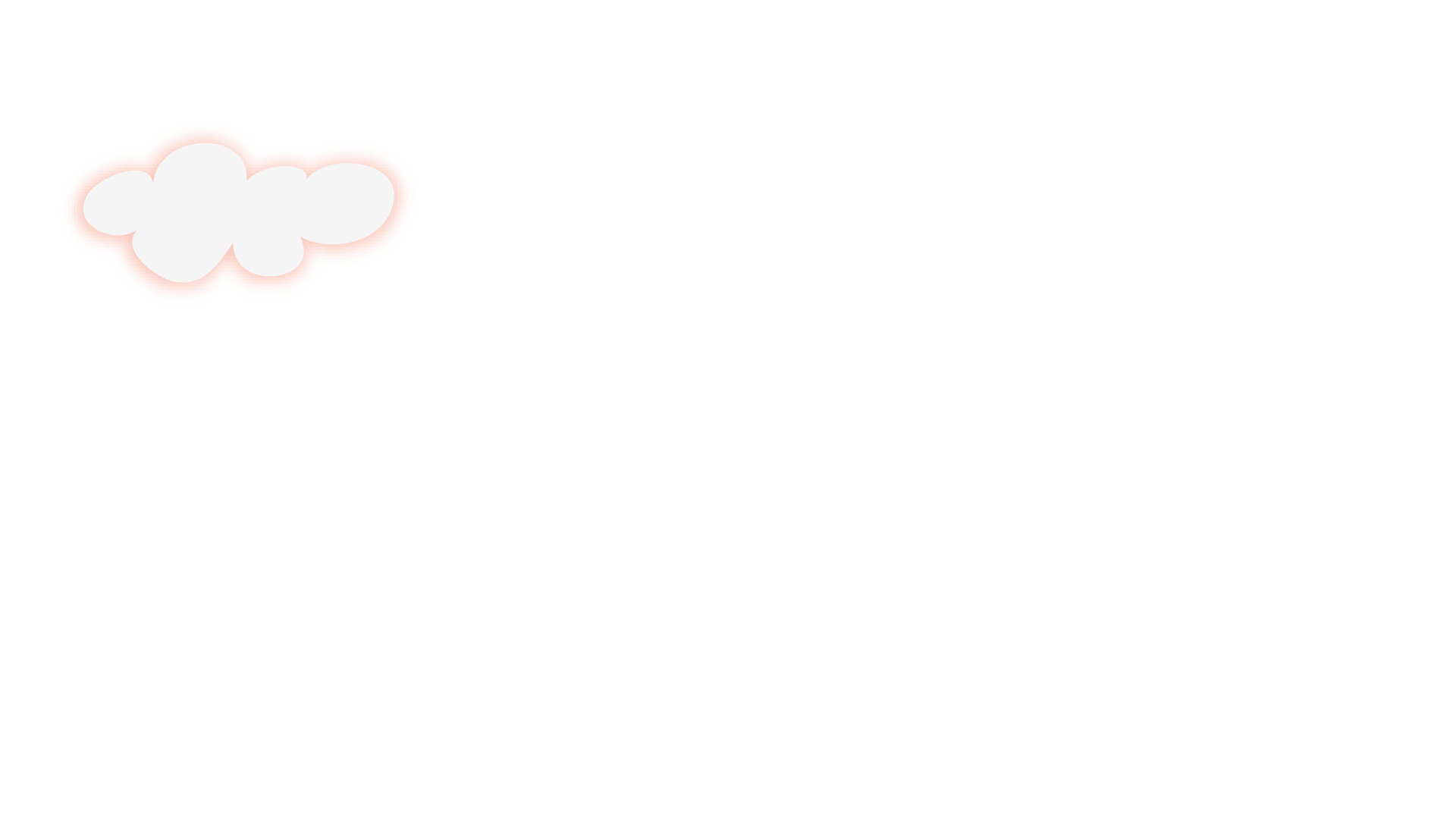 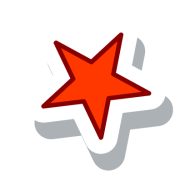 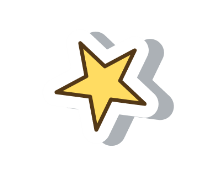 Xin chào các con
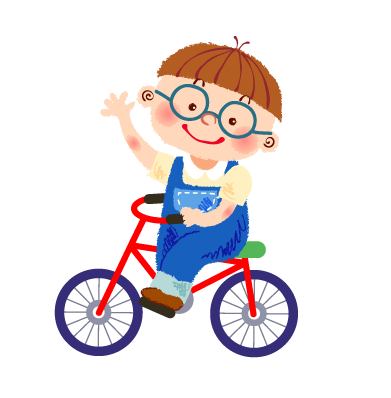 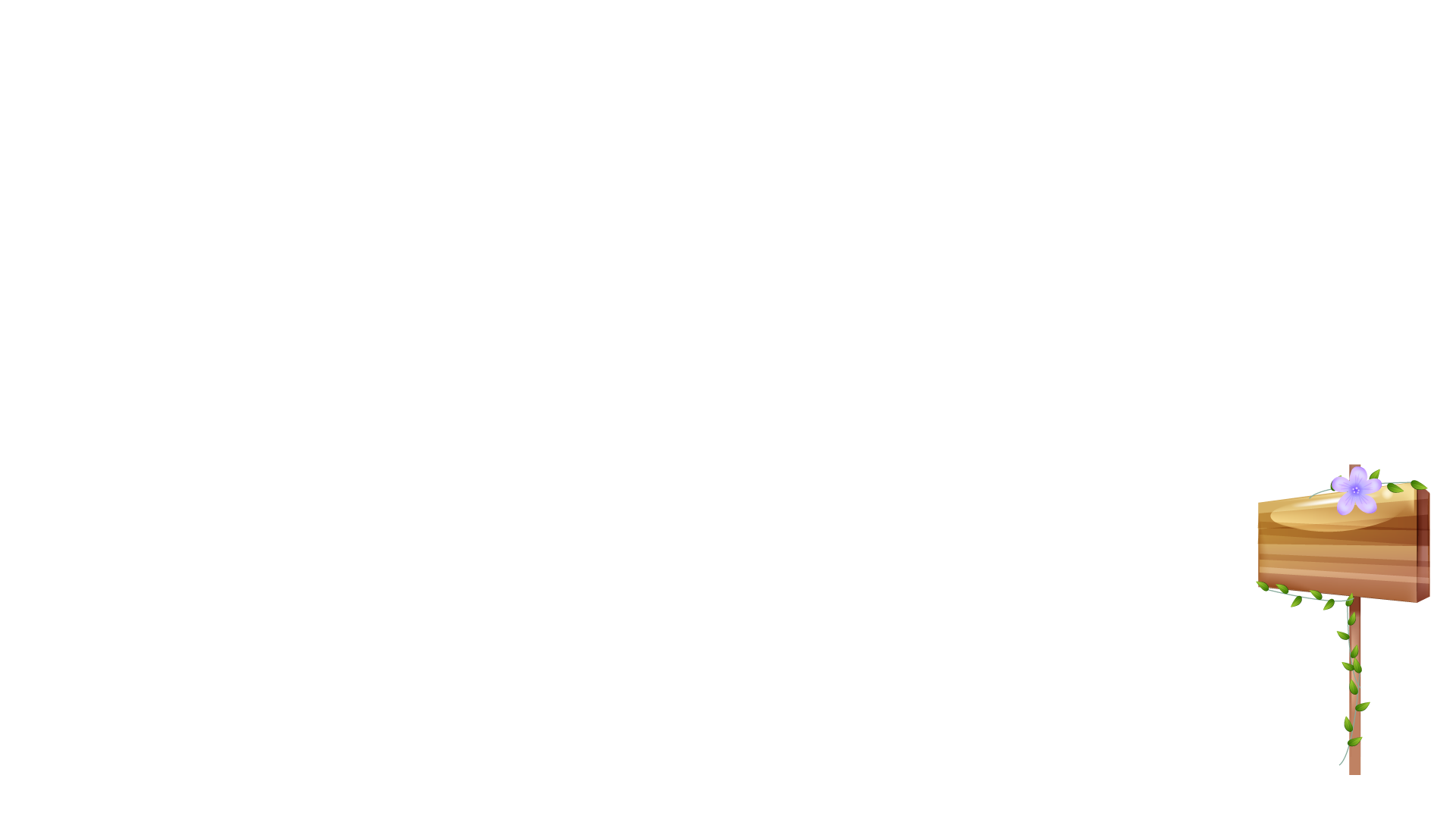 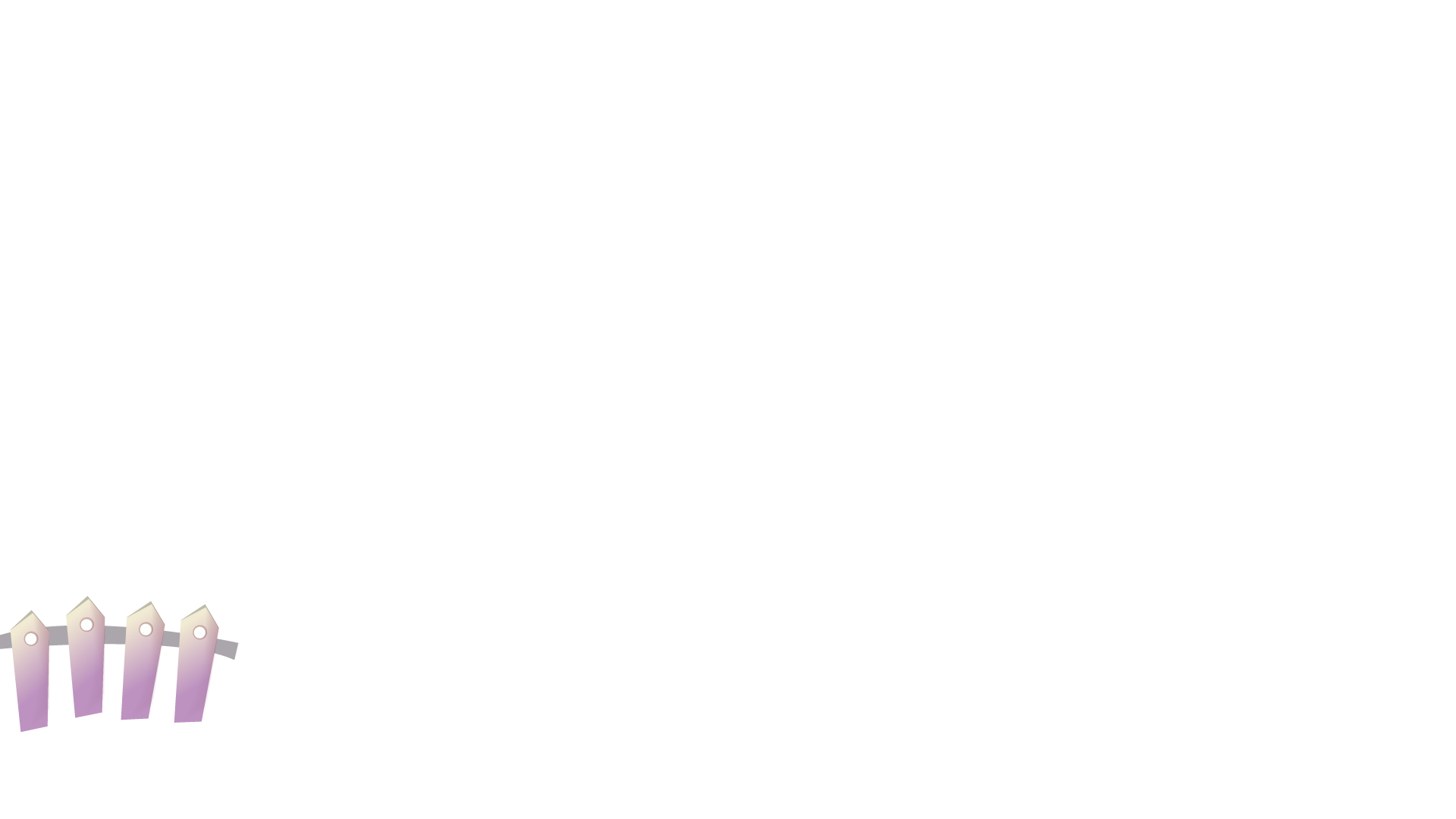 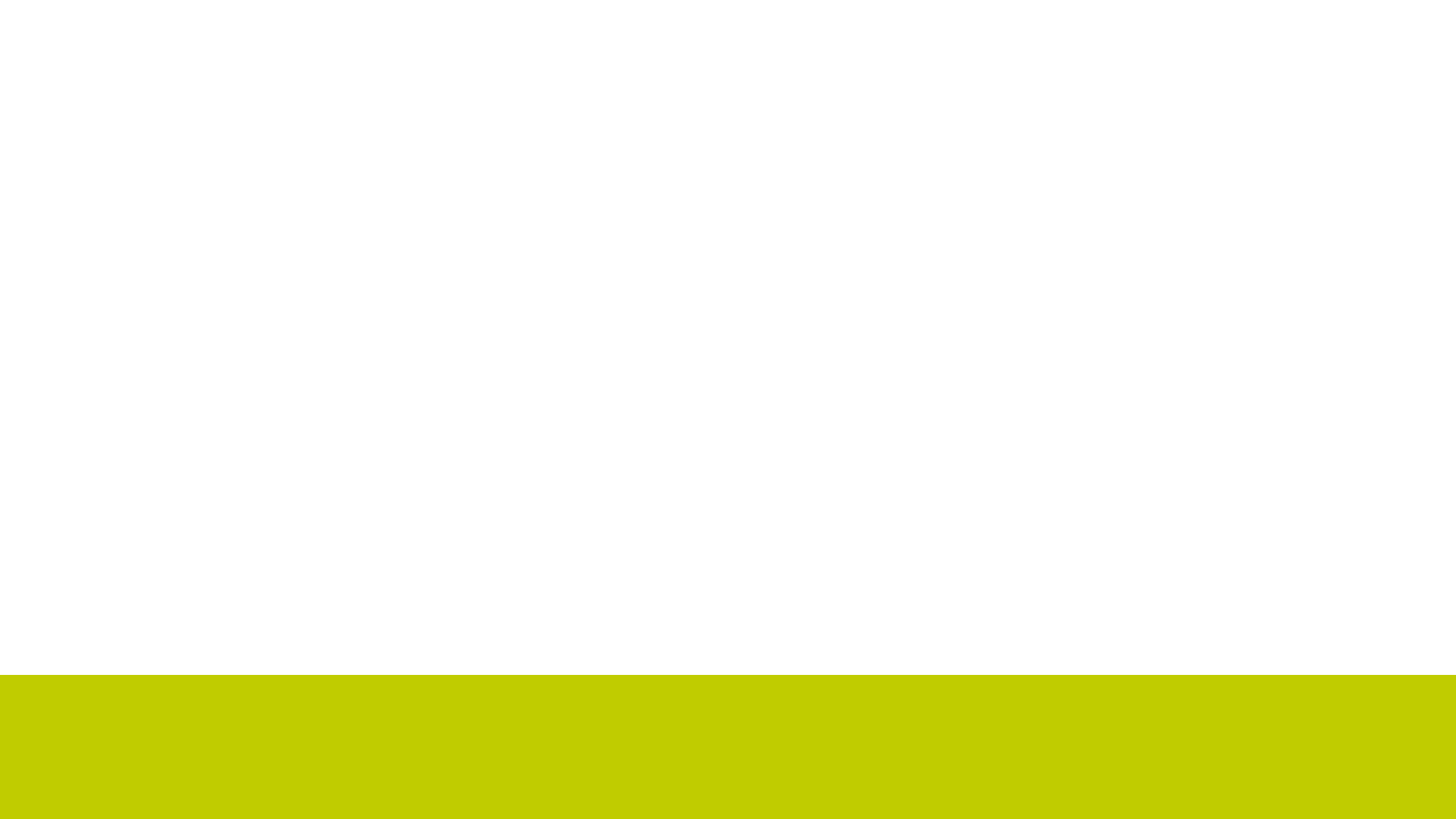 Hôm qua, cô Mơ ở xóm Hạ đến thăm nhà Hà. Cô cho Hà giỏ cam. Hà chọn quả cam to phần bố. Mẹ khen và thơm lên má Hà.
Trò chơi: Hái táo
Tìm điểm chung của âm trong ba tiếng
Khóm, tôm, bờm
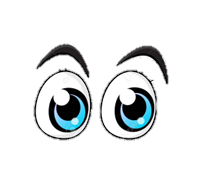 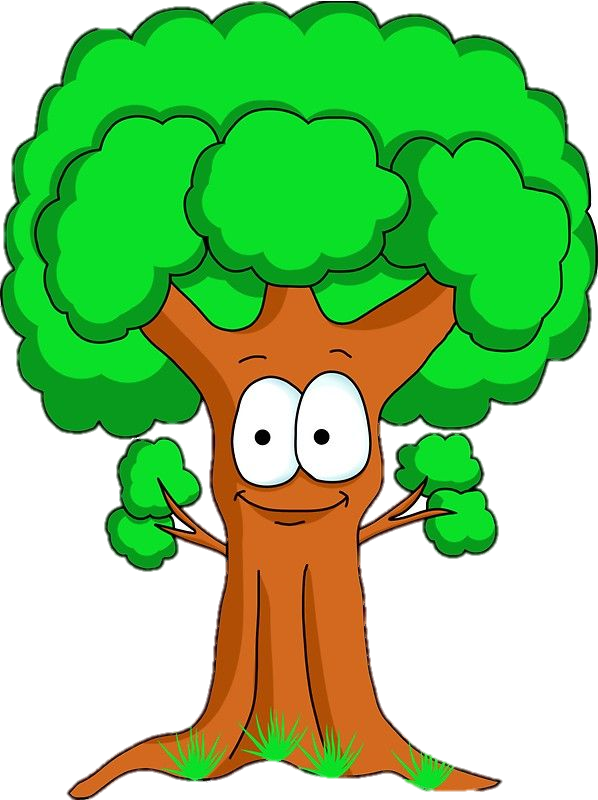 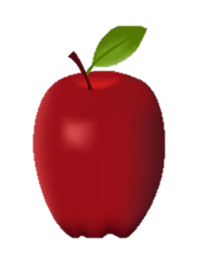 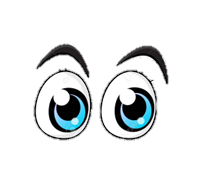 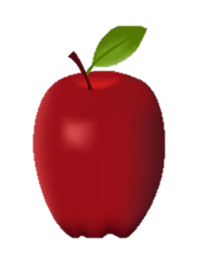 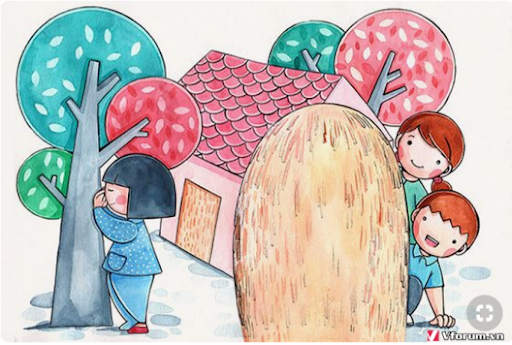 Hãy đọc nào.
om ôm ơm
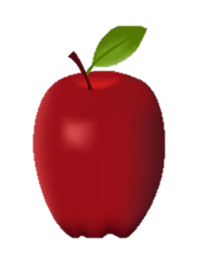 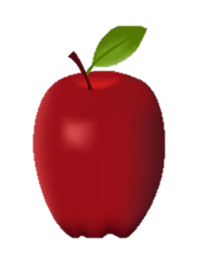 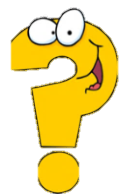 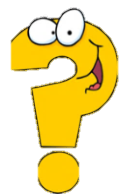 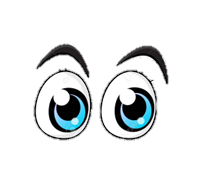 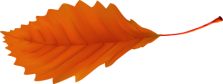 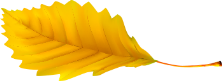 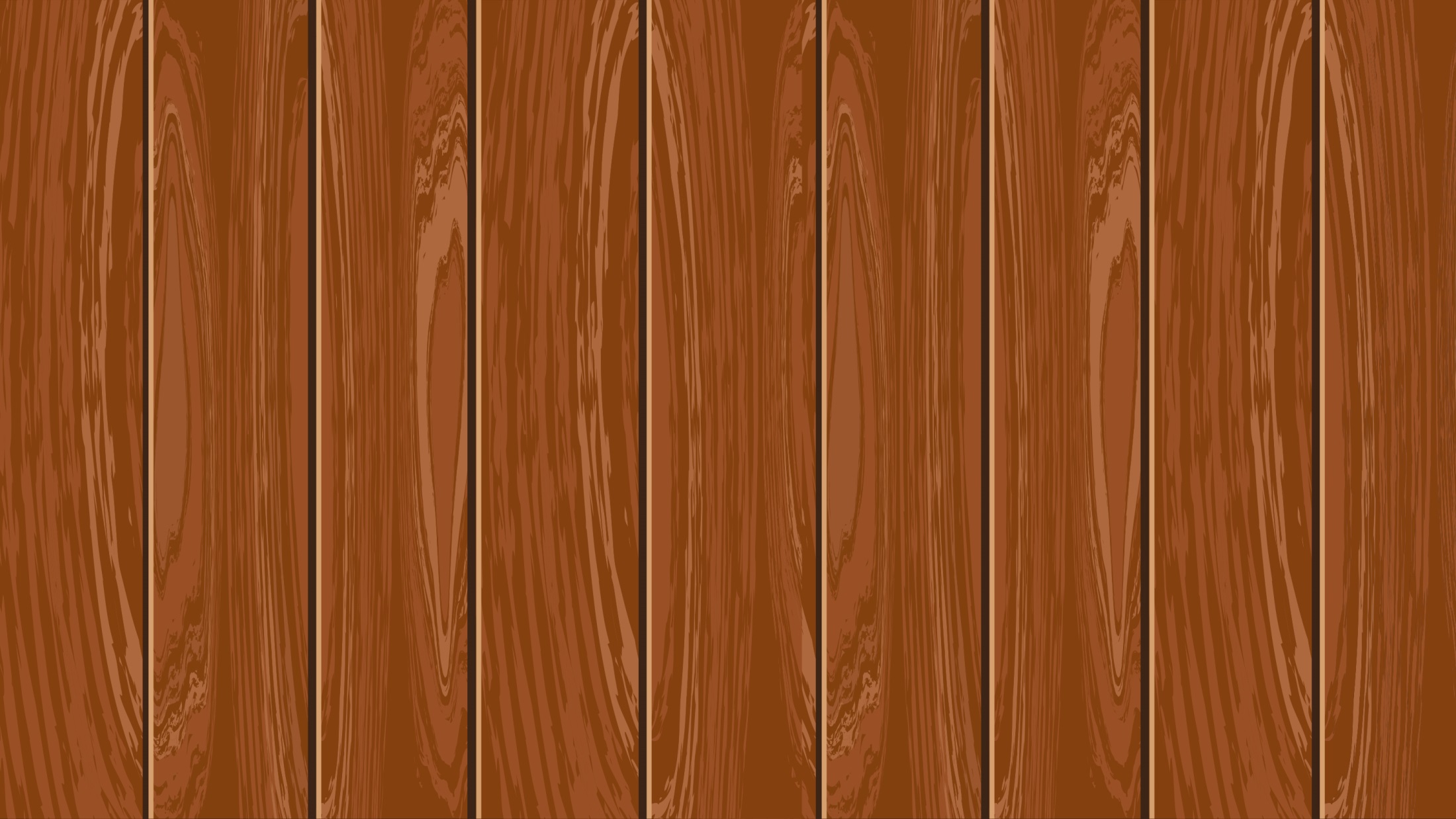 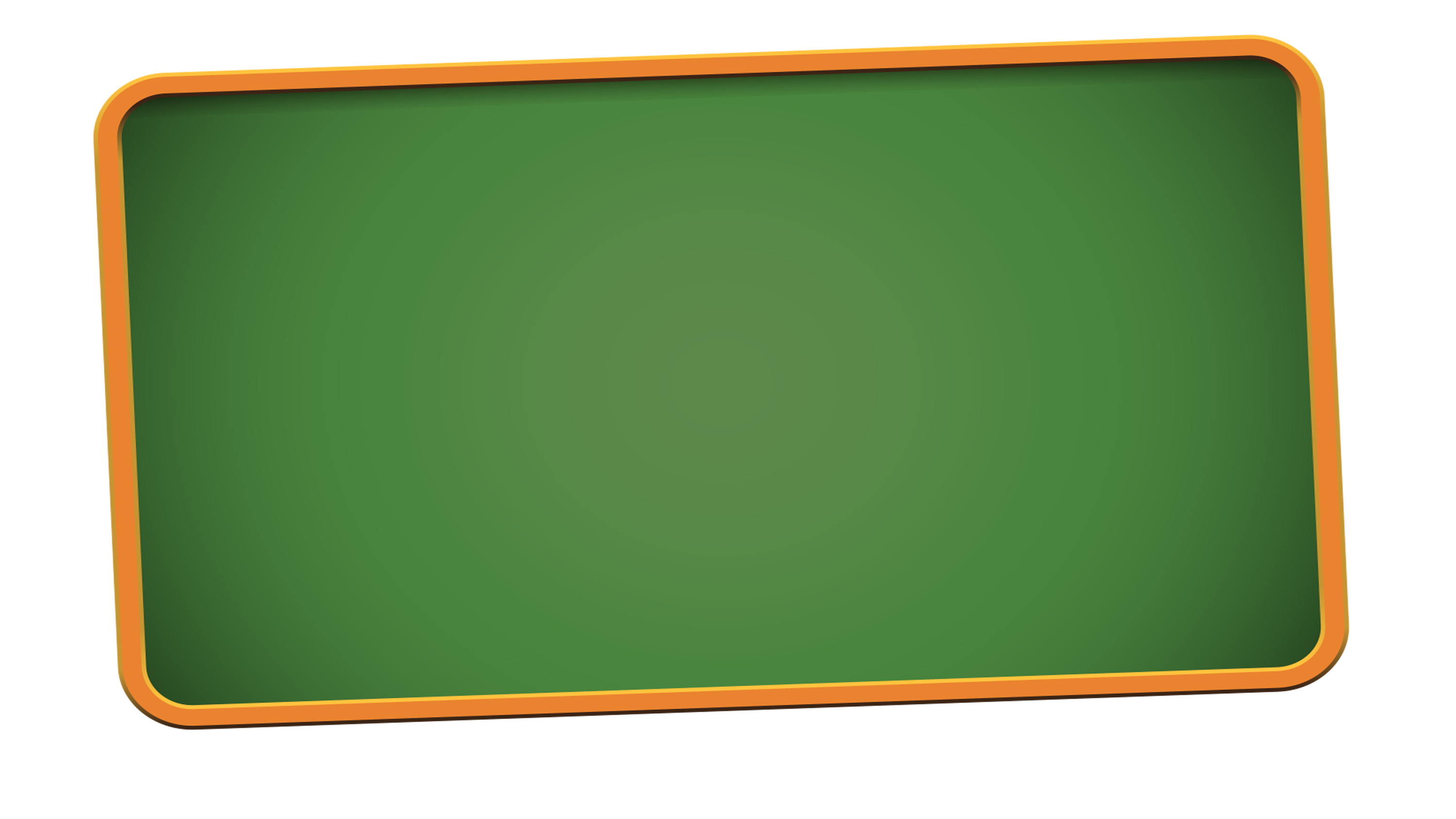 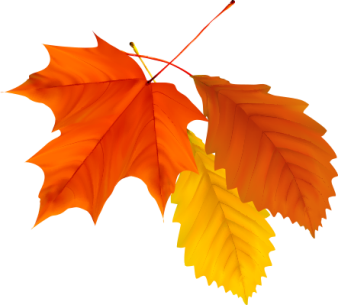 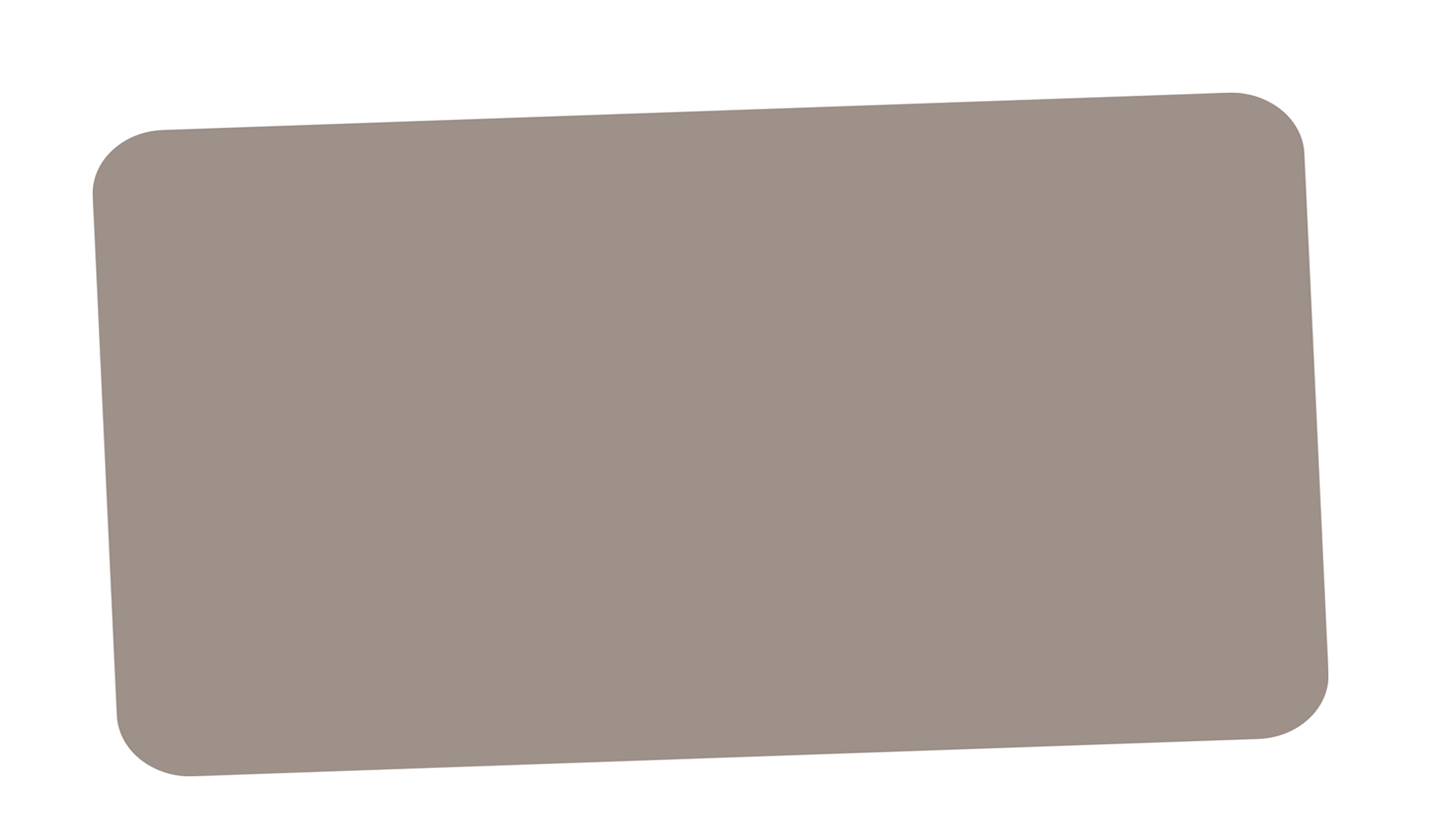 Bài 37: em  êm   im   um
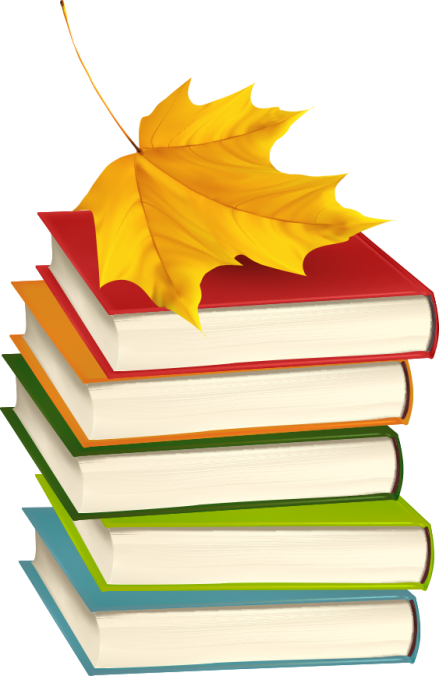 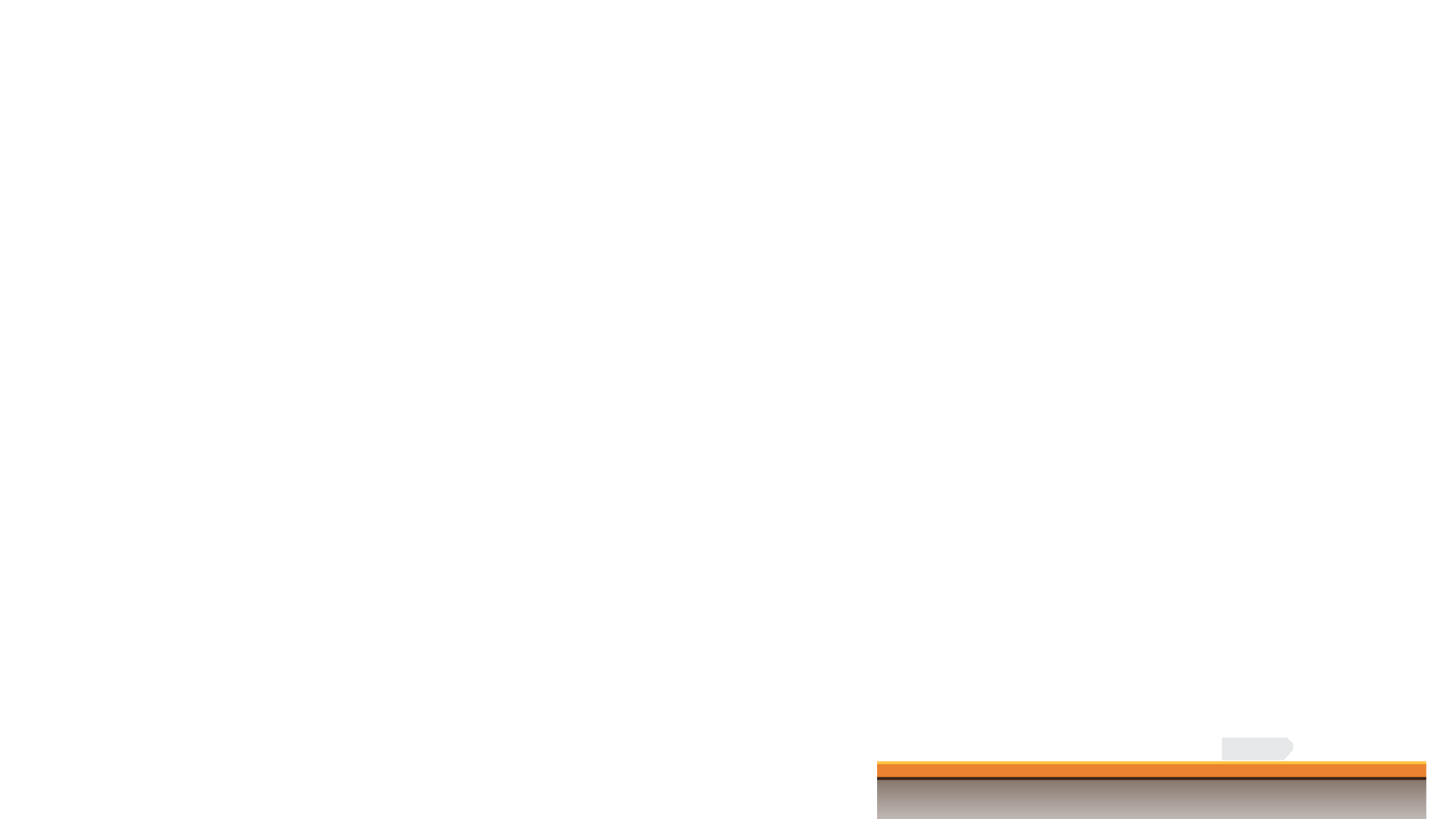 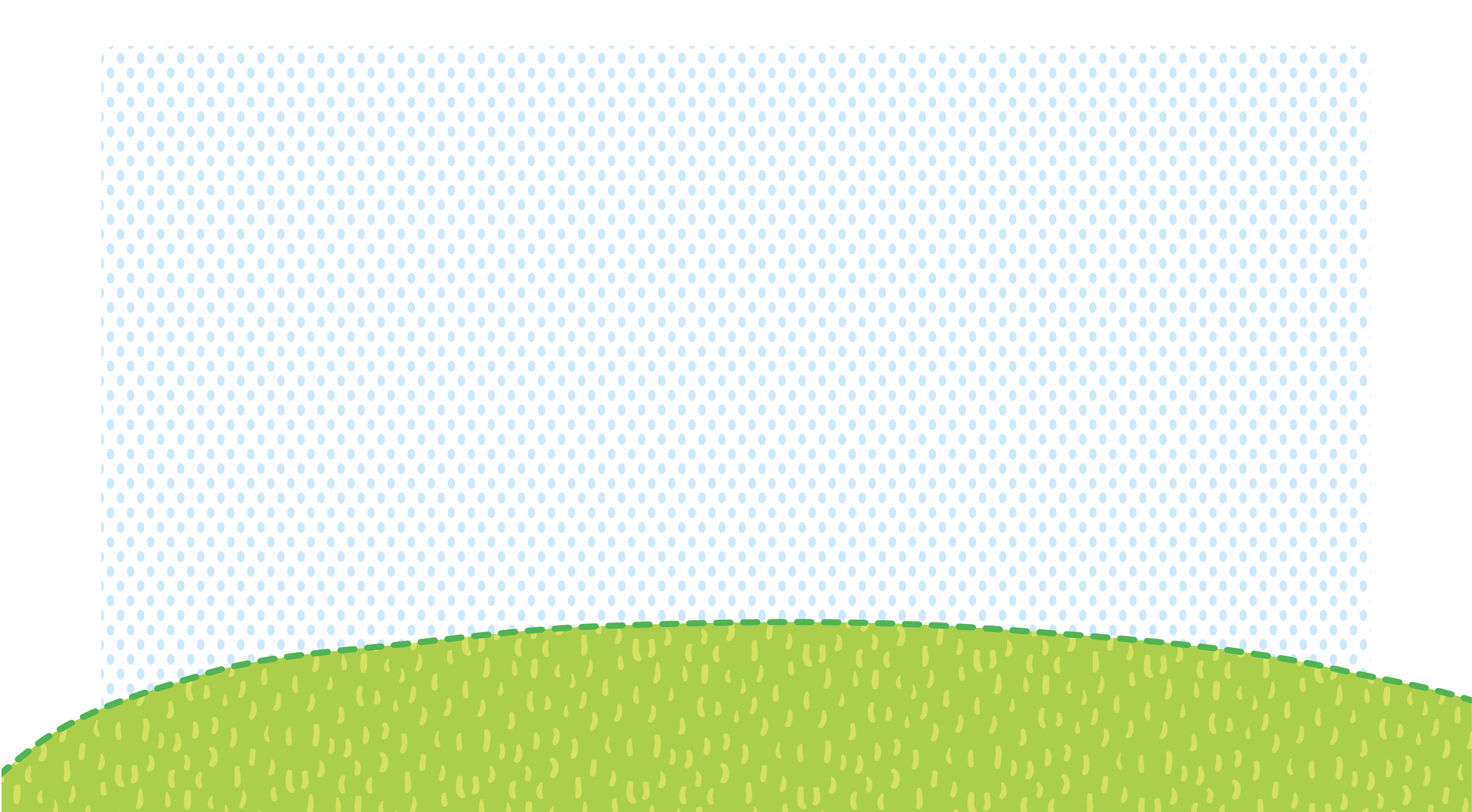 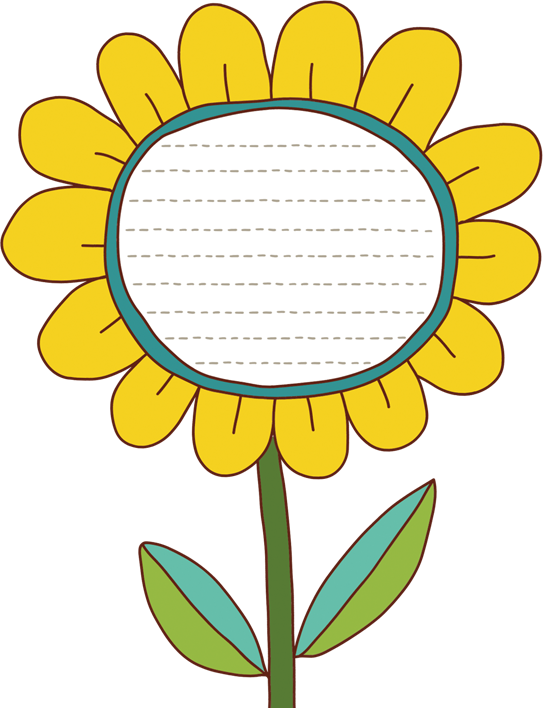 Tiết 1
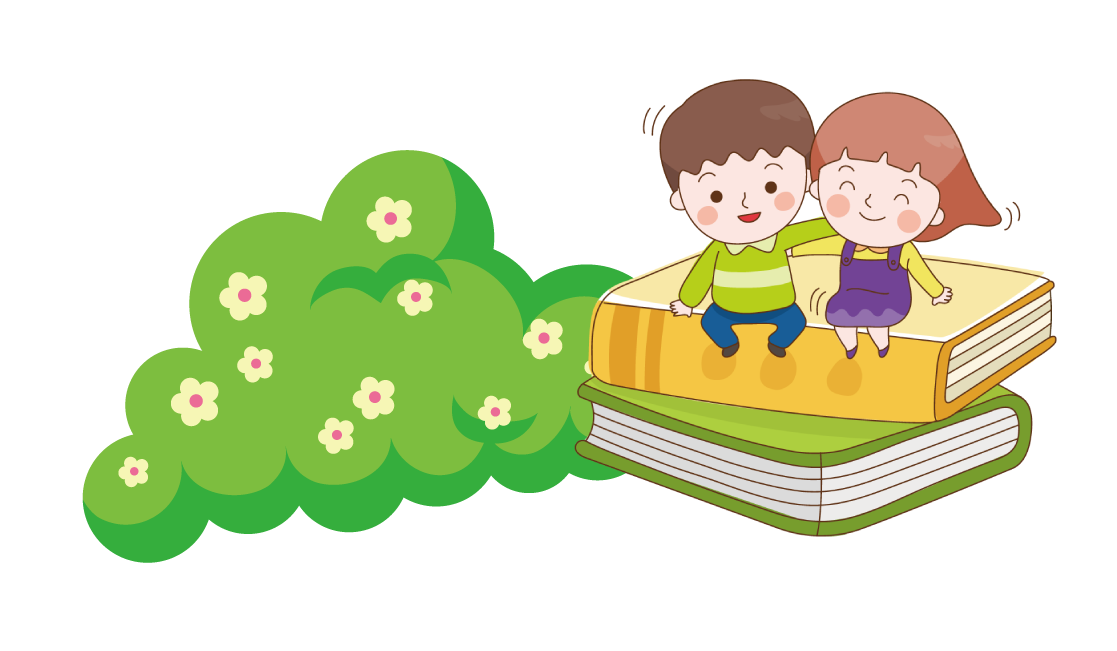 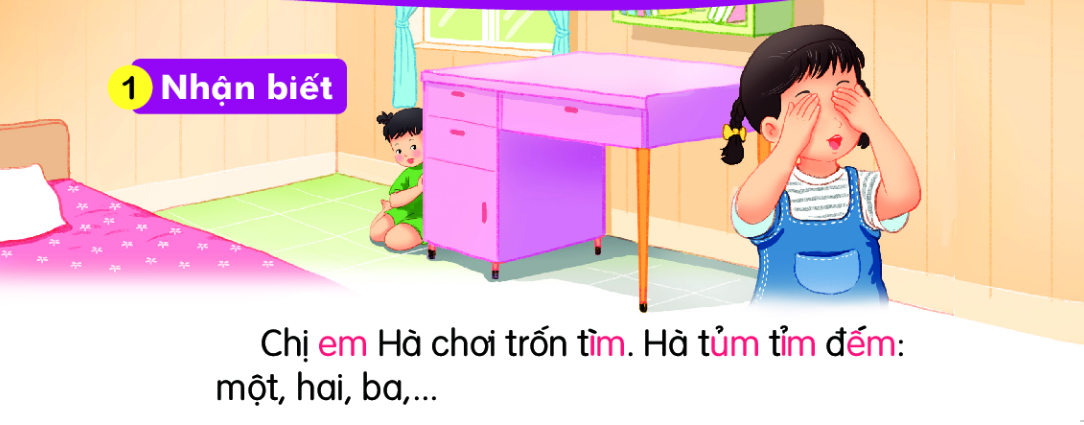 ìm
ủm
Chị em Hà chơi trốn tìm. Hà tủm tỉm đếm: một, hai, ba,…
em
ỉm
ếm
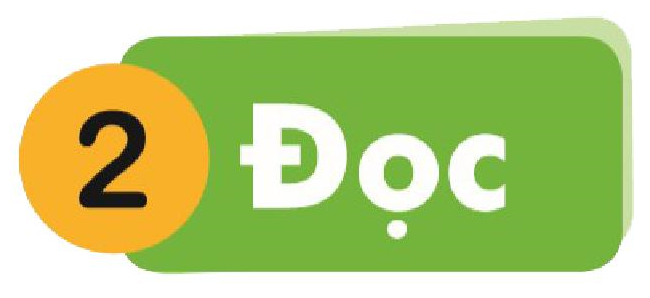 um
êm
em
im
êm
đ
đếm
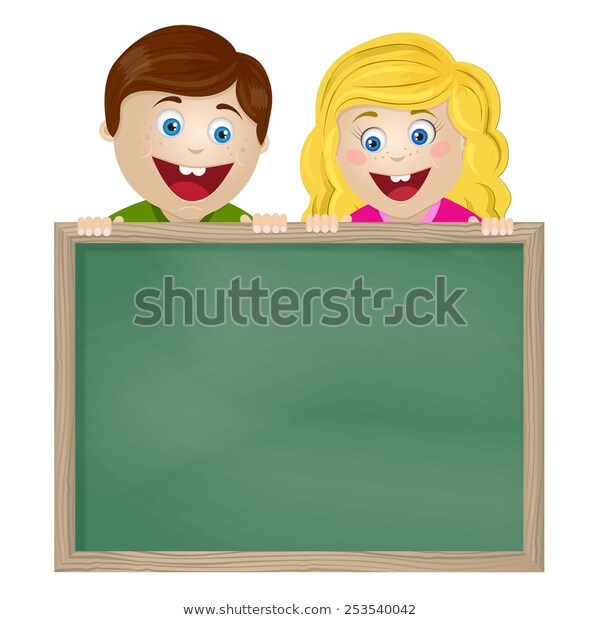 ghép tiếng: 
Vần-âm     tiếng
em  em  im  um
2
Đọc
im
um
em
êm
§äc
đ
êm
đếm
êm
nếm
kem
hẻm
mềm
em
êm
em
um
mũm
chụm
tím
ím
um
mỉm
mỉm
2
Đọc
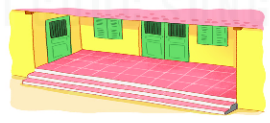 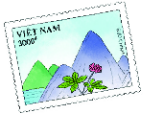 thềm
thềm nhà
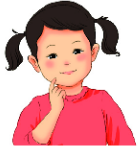 tem thư
em
tủm tỉm
tủm
tỉm
3
Đọc
im
em
um
êm
êm
đ
đếm
hẻm
kem
mềm
nếm
mỉm
tím
chụm
mũm
tủm tỉm
tem thư
thềm nhà
Trò chơi: Ai nhanh hơn?
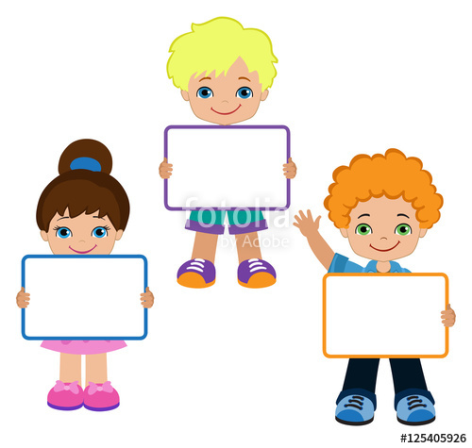 e -
i -
m
m
um
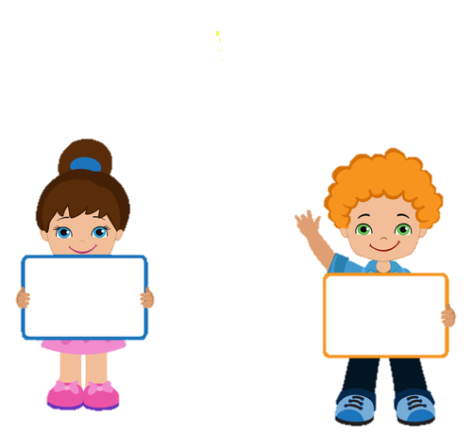 êm
m
em
u-
im
m
ê -
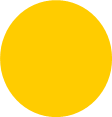 Trò chơi: Ai nhanh hơn?
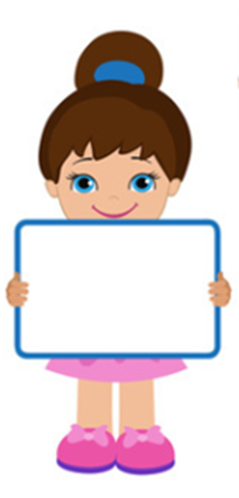 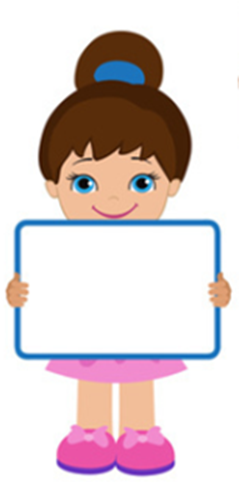 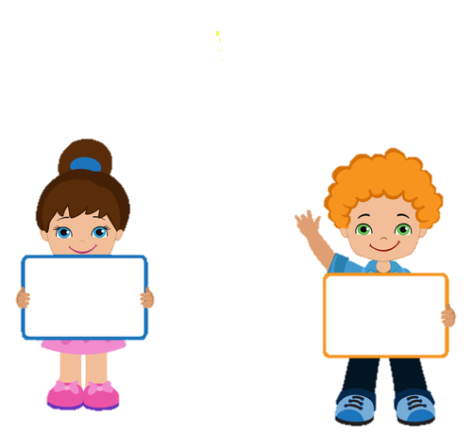 tủm tỉm
tem thư
thềm nhà
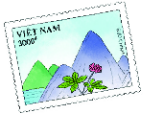 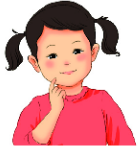 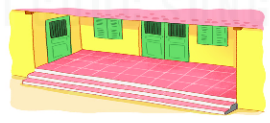 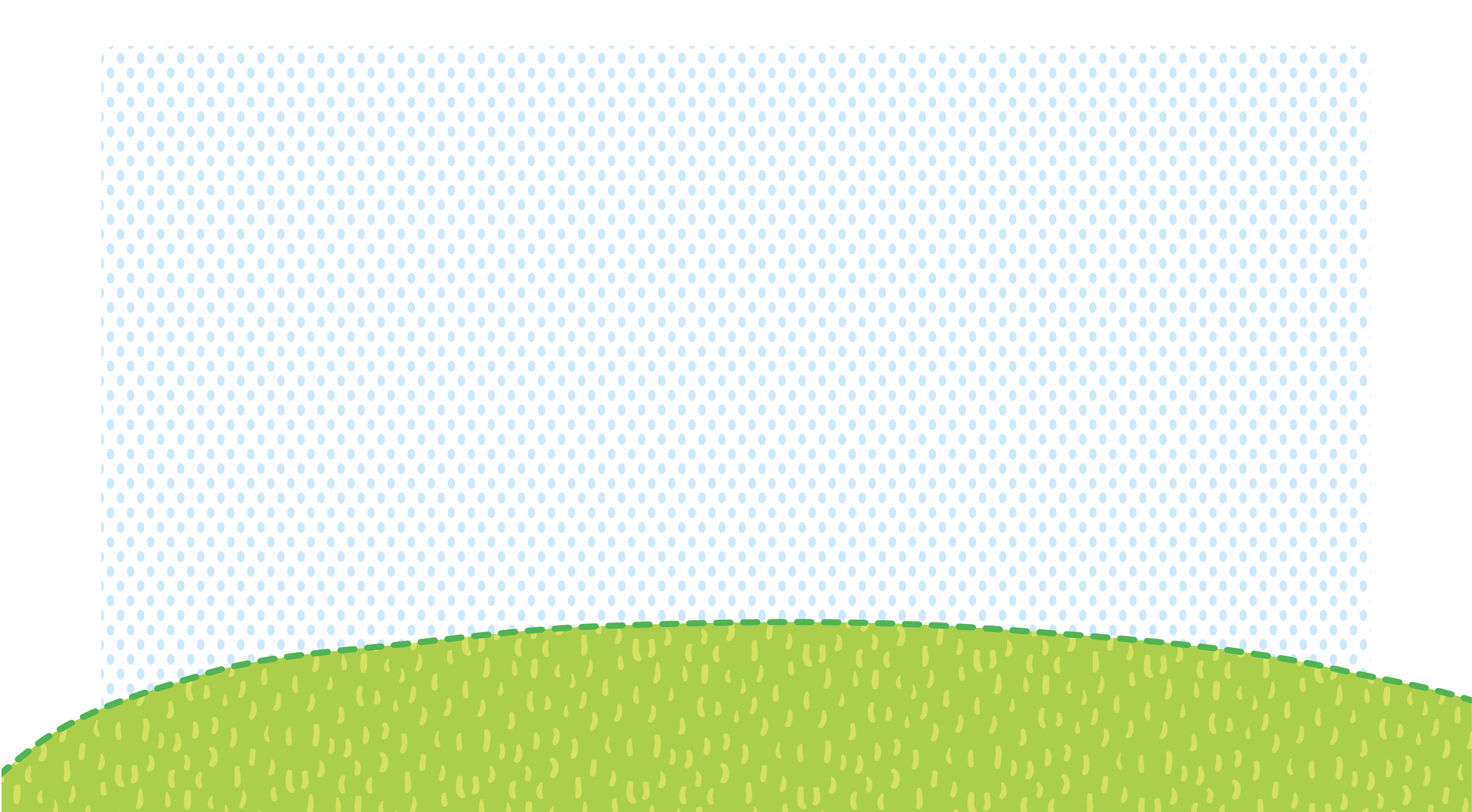 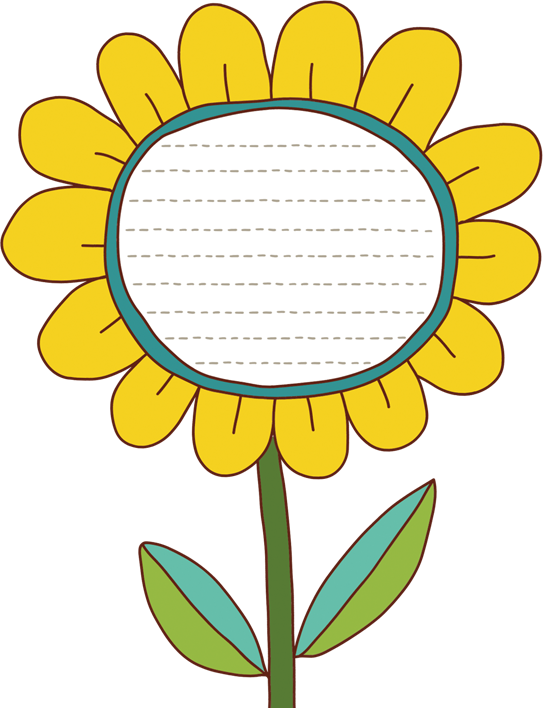 Tiết 2
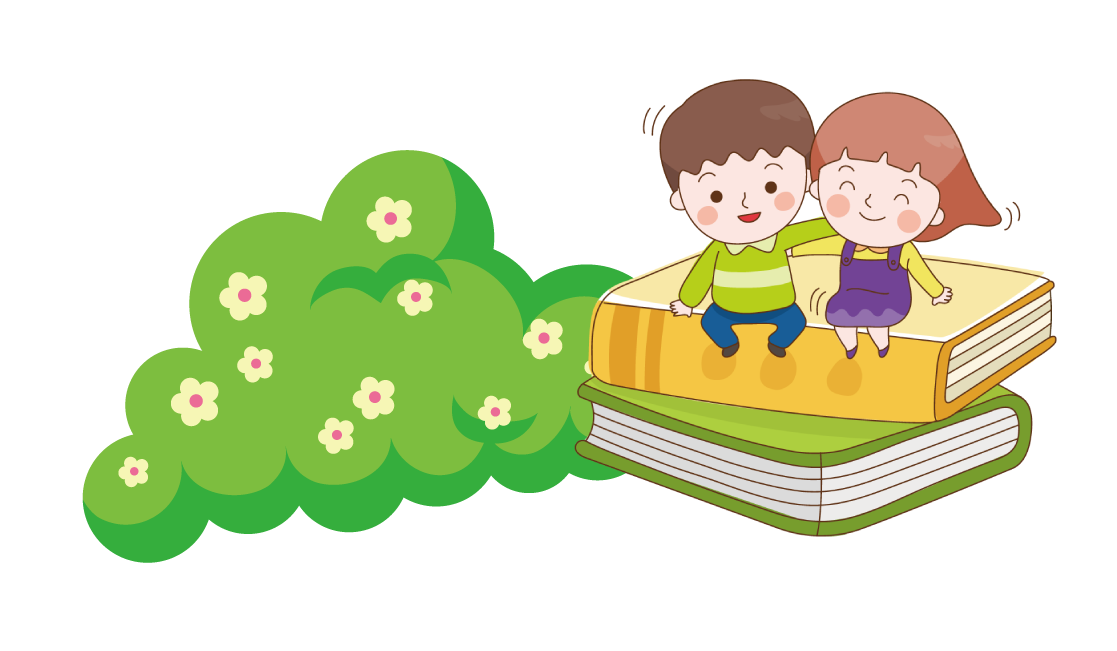 3.ViÕt
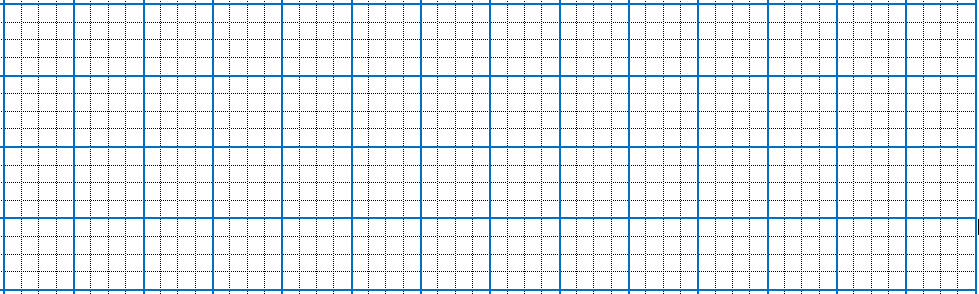 um
em
êm
im
Tập viết
3
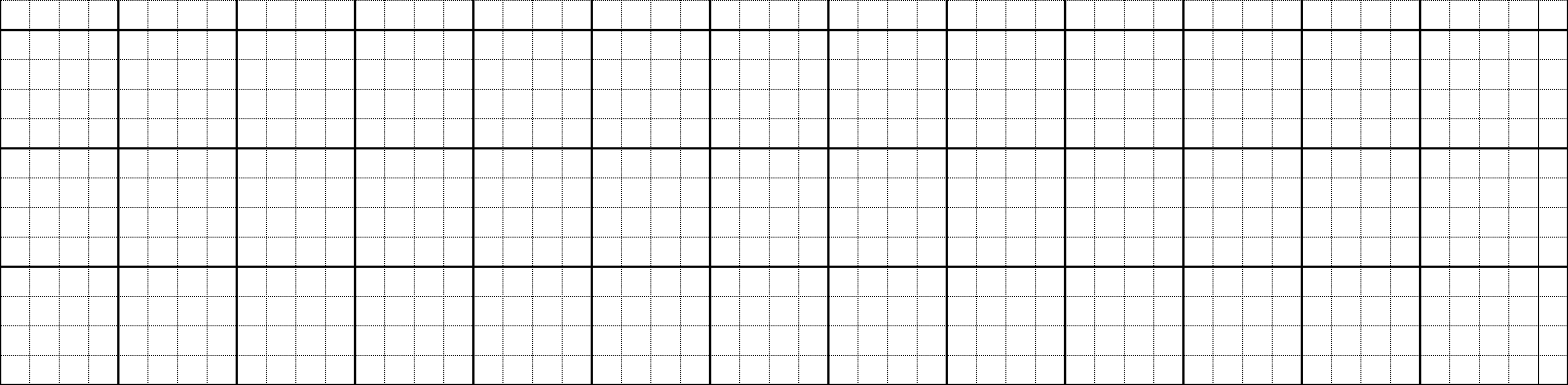 thềm
tủm tỉm
Củng cố
Hộp quà bí mật
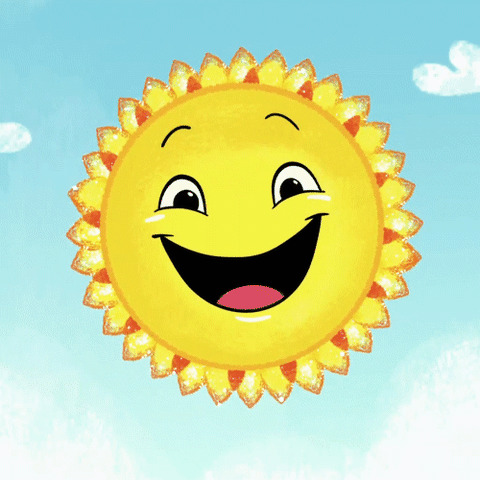 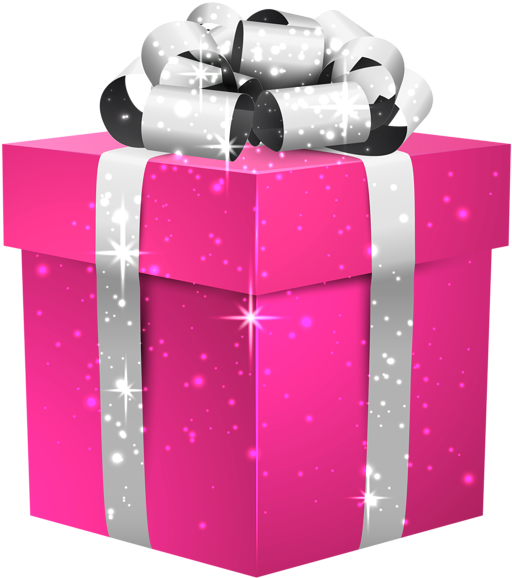 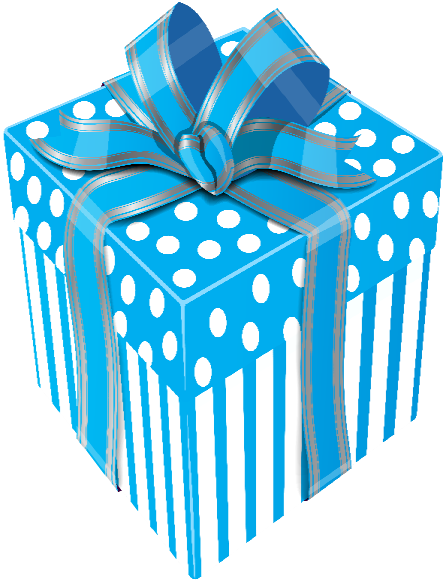 tủm tỉm
Tem thư
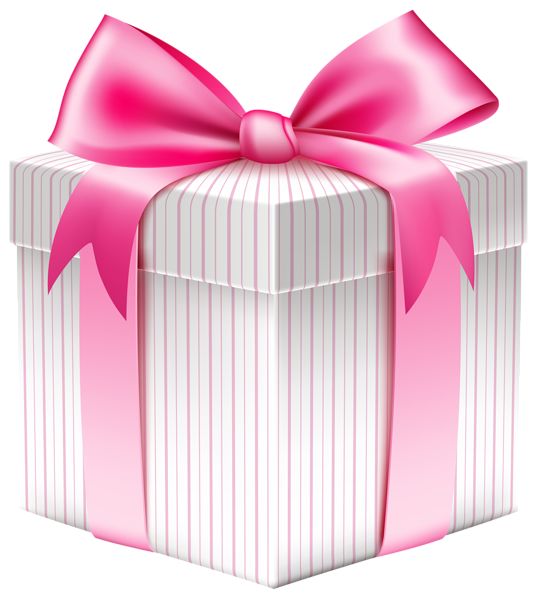 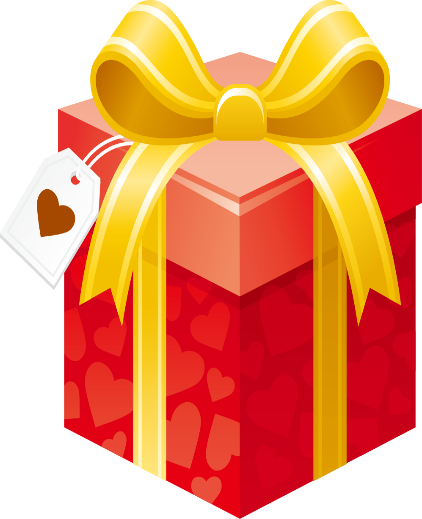 mềm
mũm
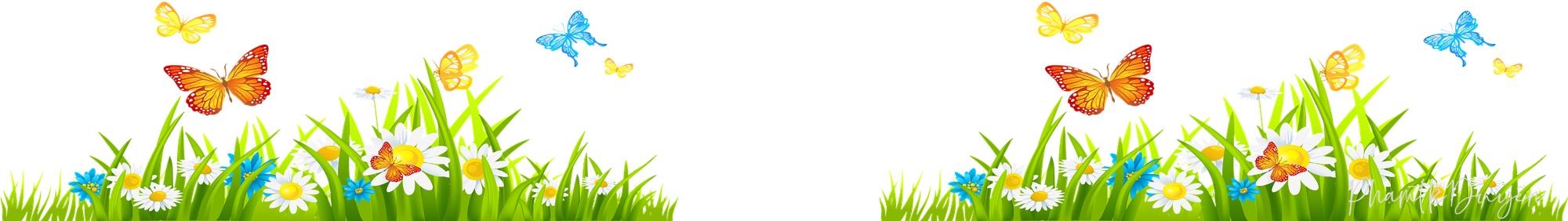 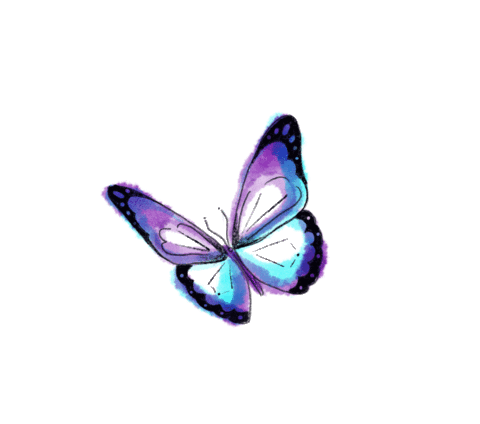 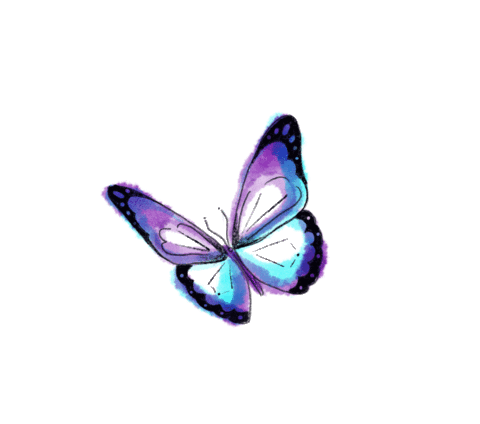 4. Đọc
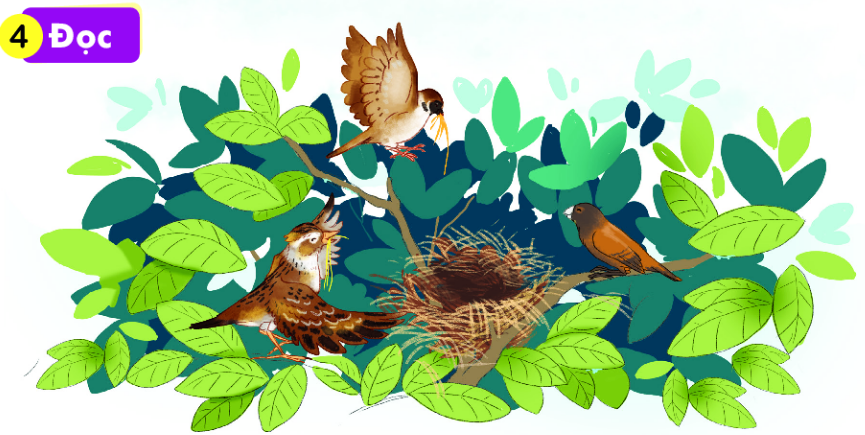 Chim ri cần cù tìm cỏ khô về làm tổ. Đêm qua, nó bị ốm. Chim sẻ và chim sơn ca đến thăm, đem cho nó túm rơm. Chim ri cảm ơn sẻ và sơn ca.
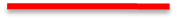 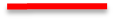 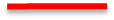 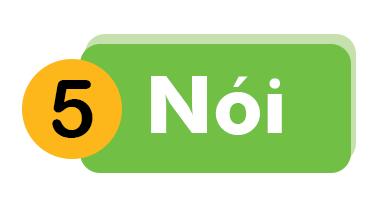 Giúp bạn
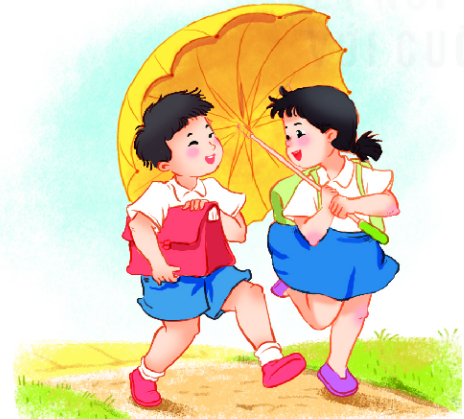 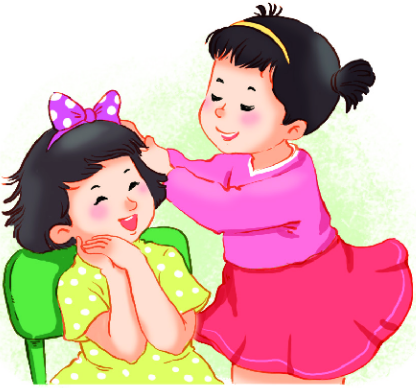 Củng cố bài học
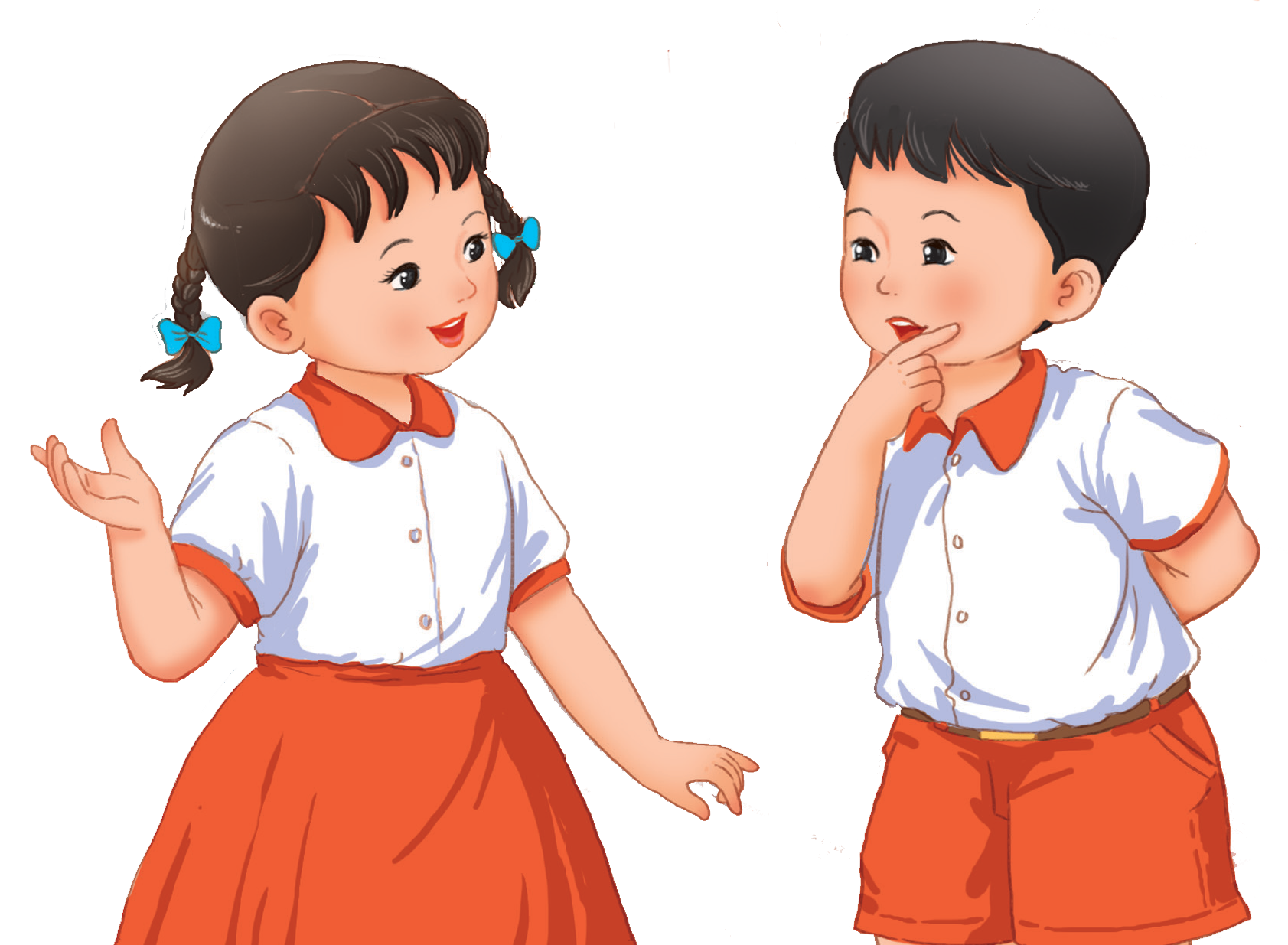 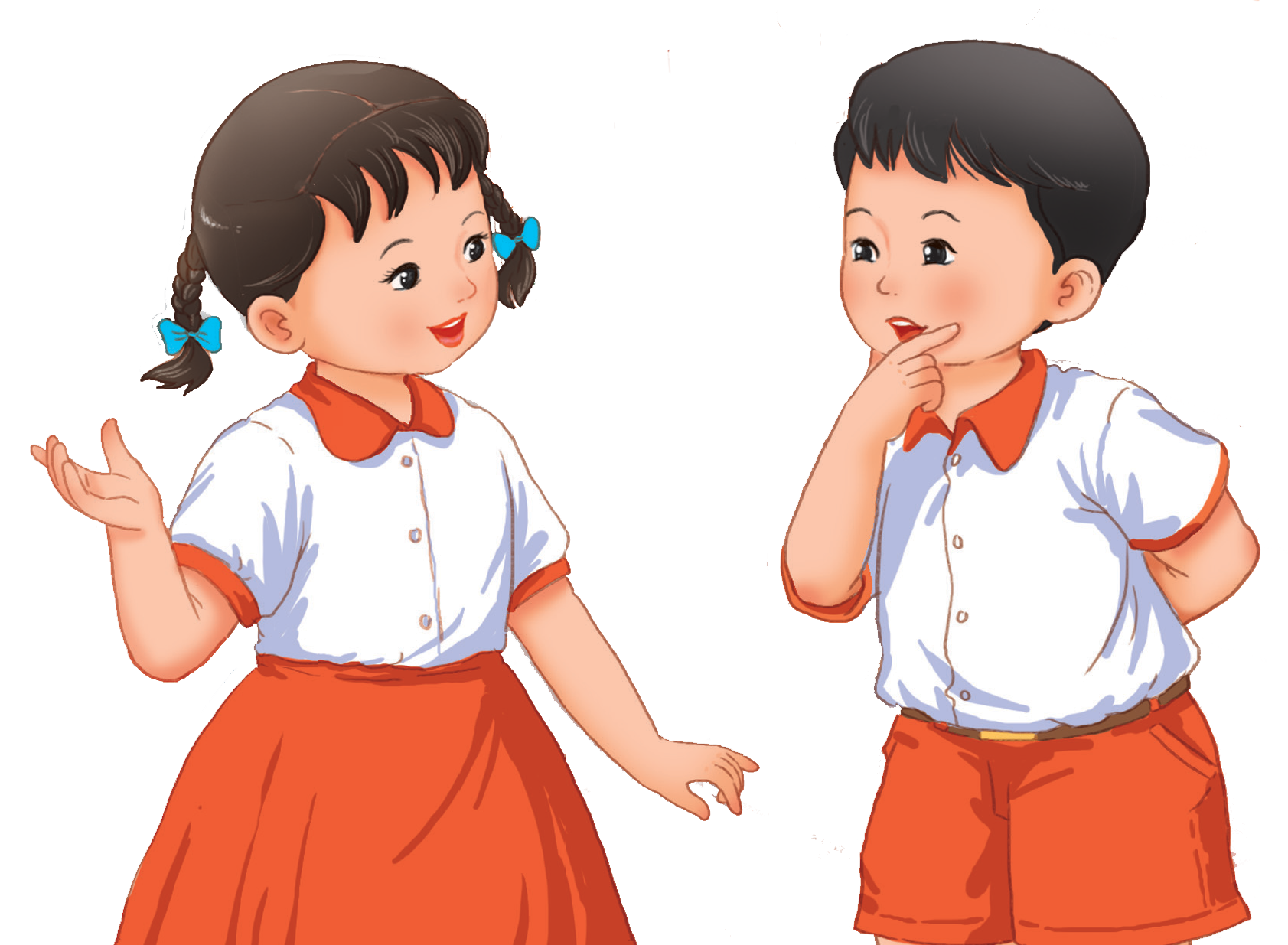 Tạm biệt và 
hẹn gặp lại!